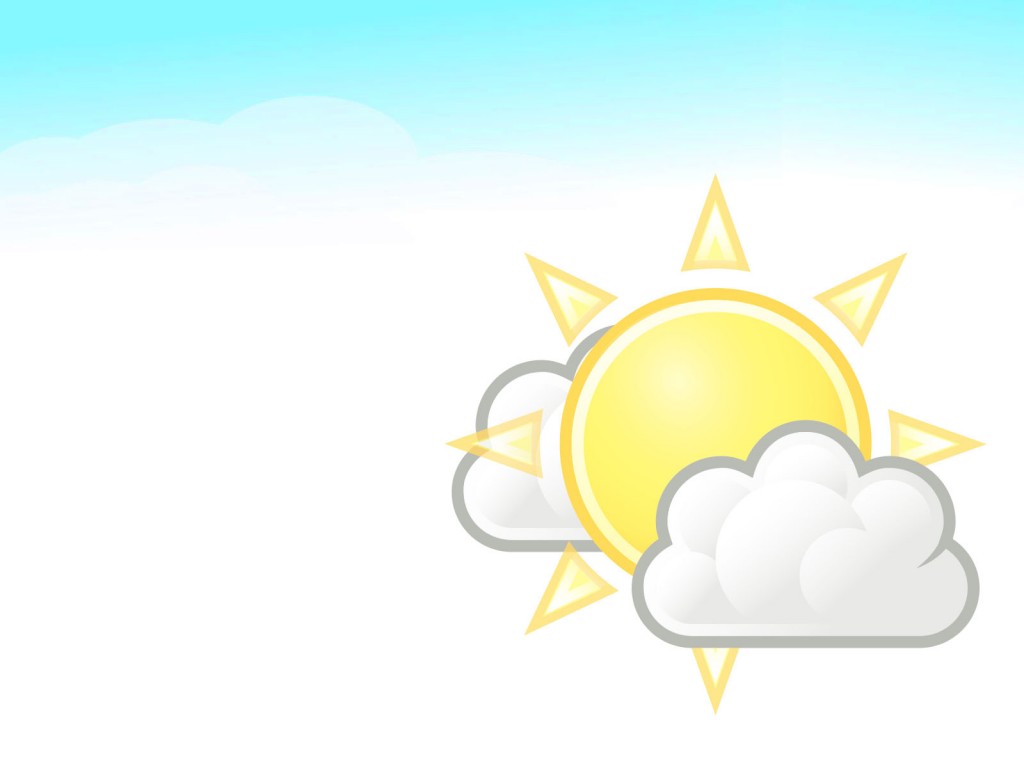 VREME
VREMENSKA NAPOVED
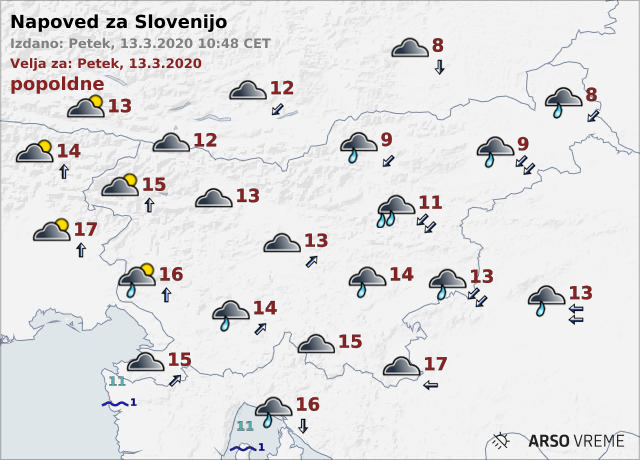 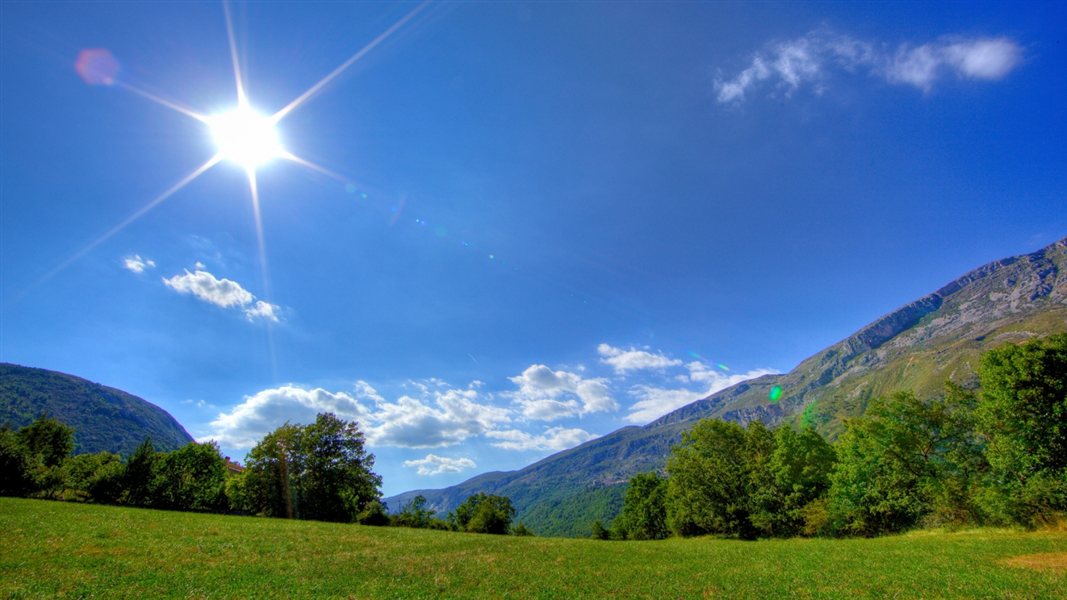 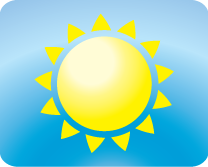 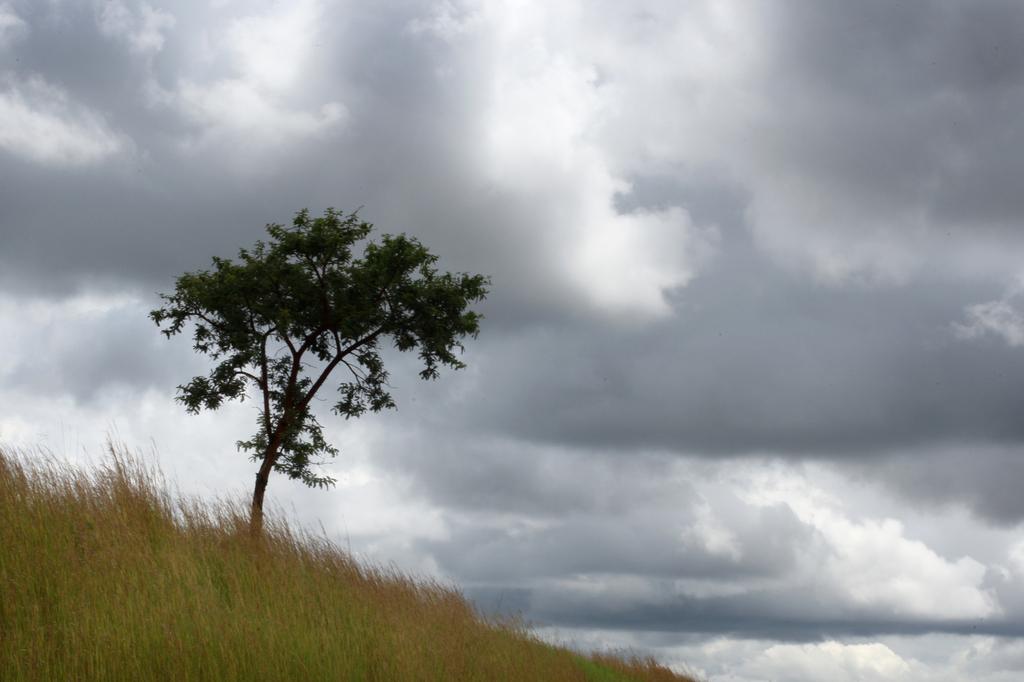 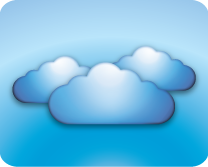 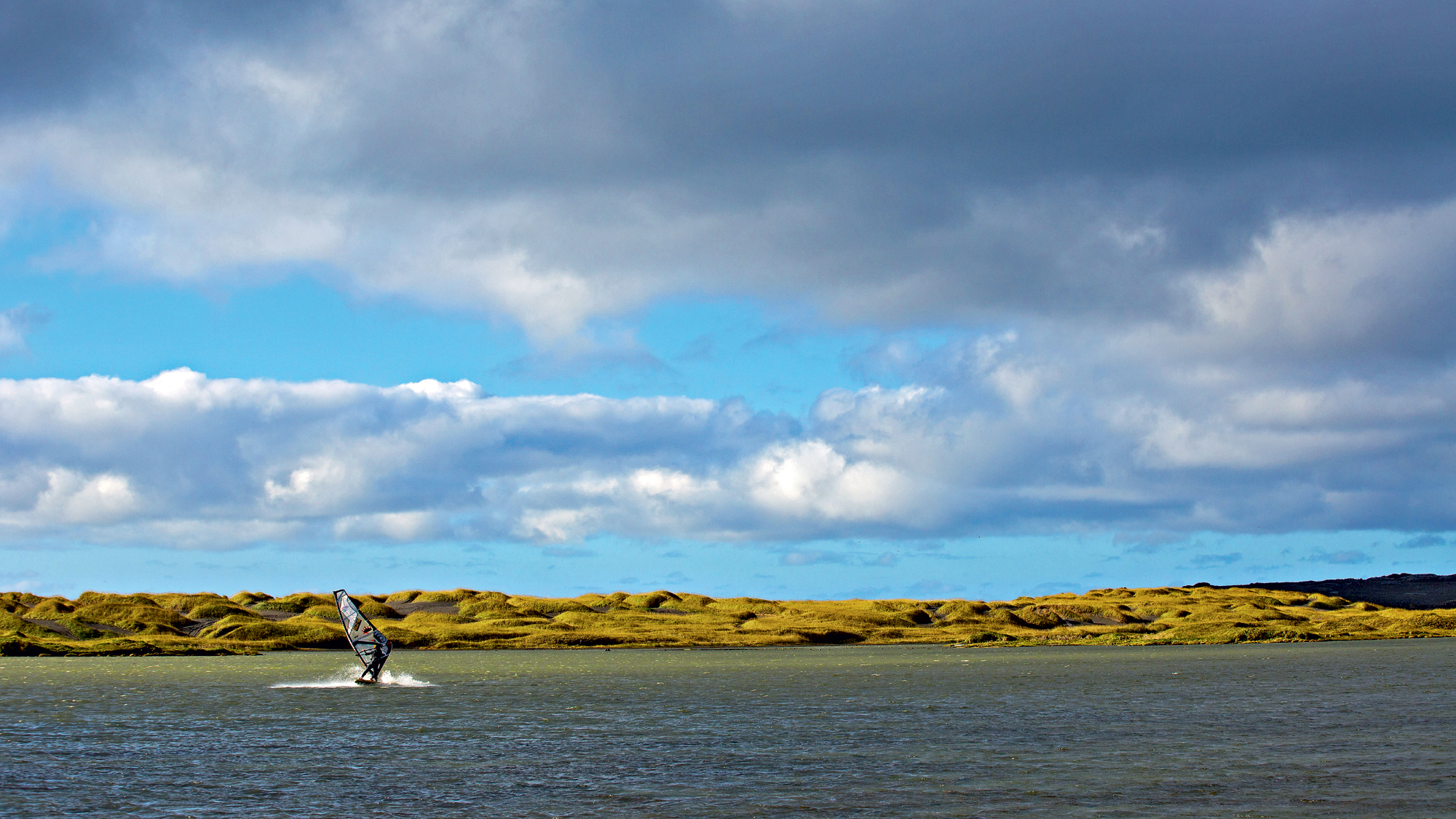 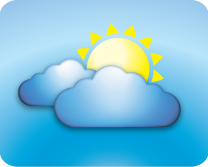 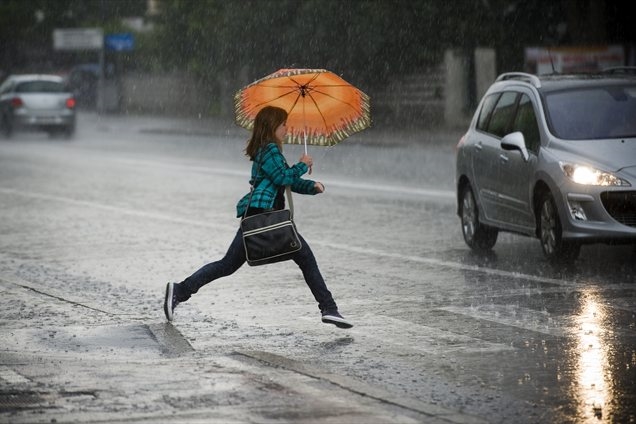 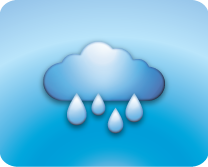 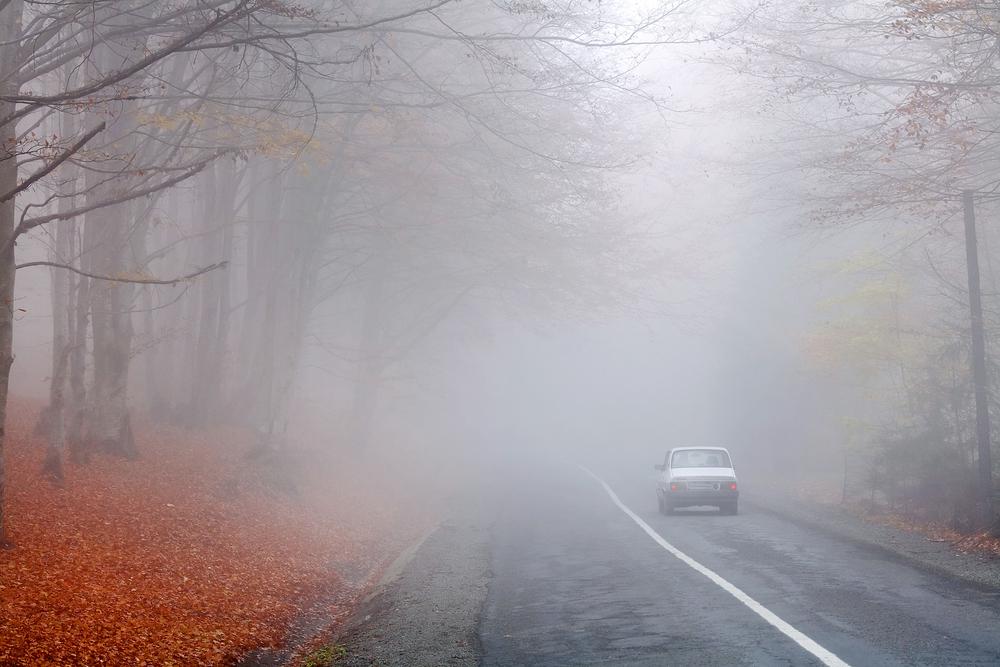 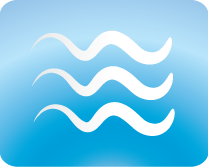 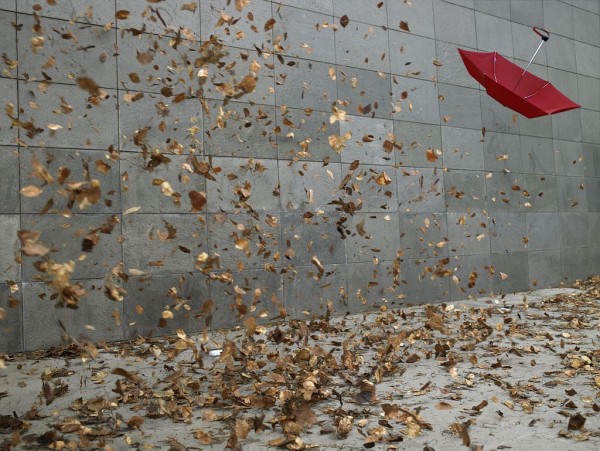 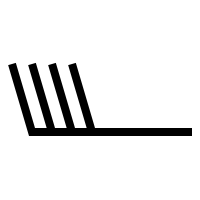 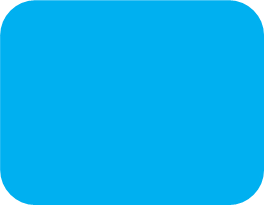 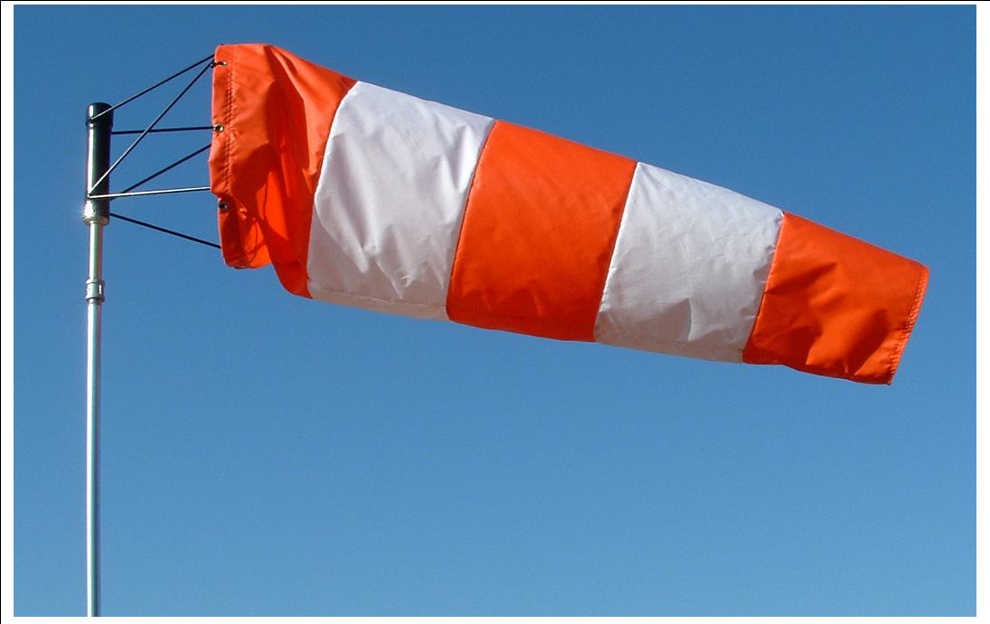 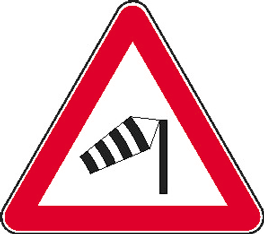 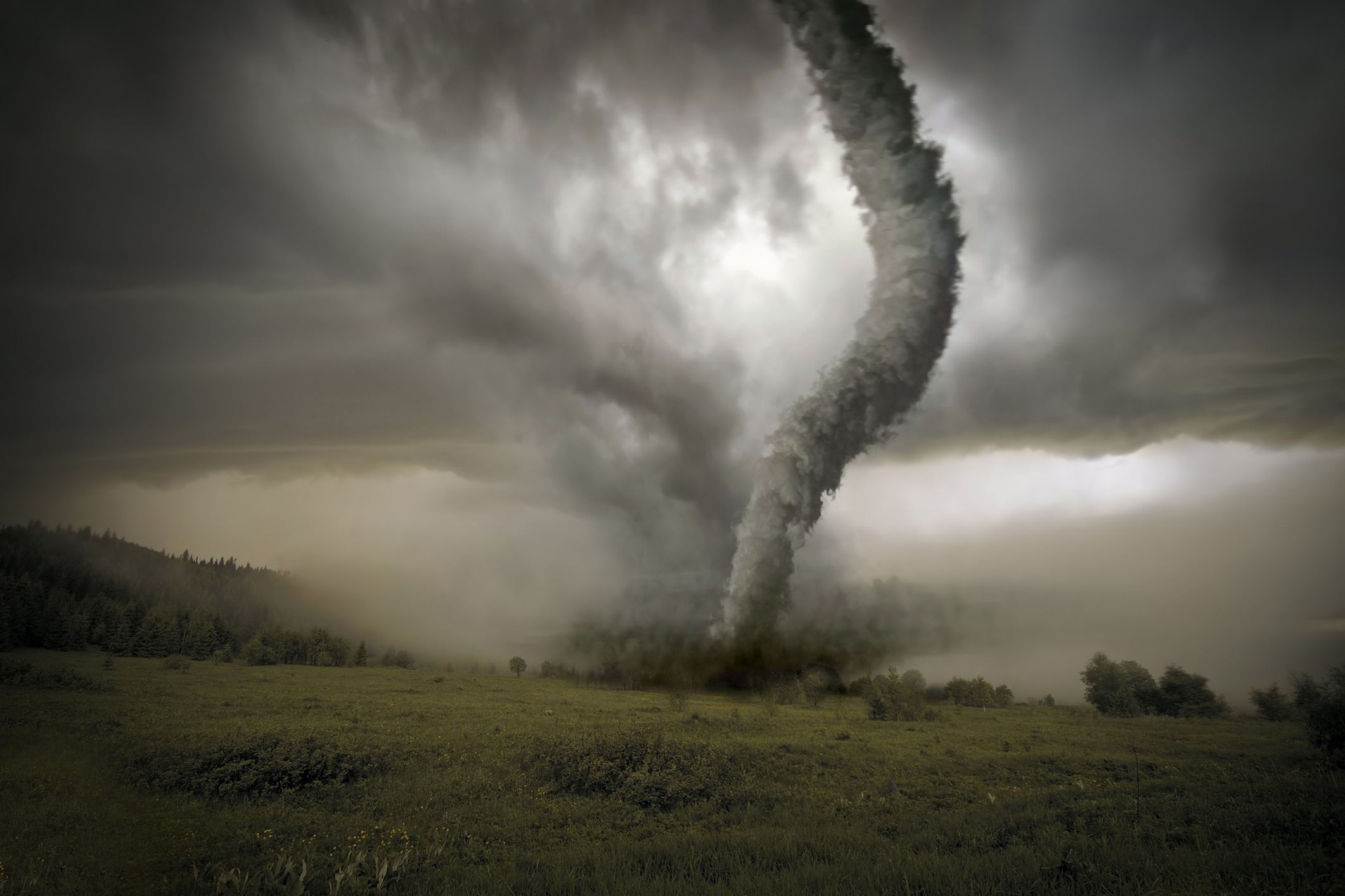 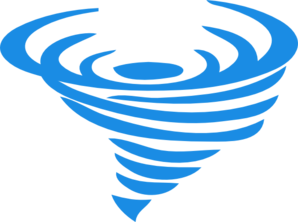 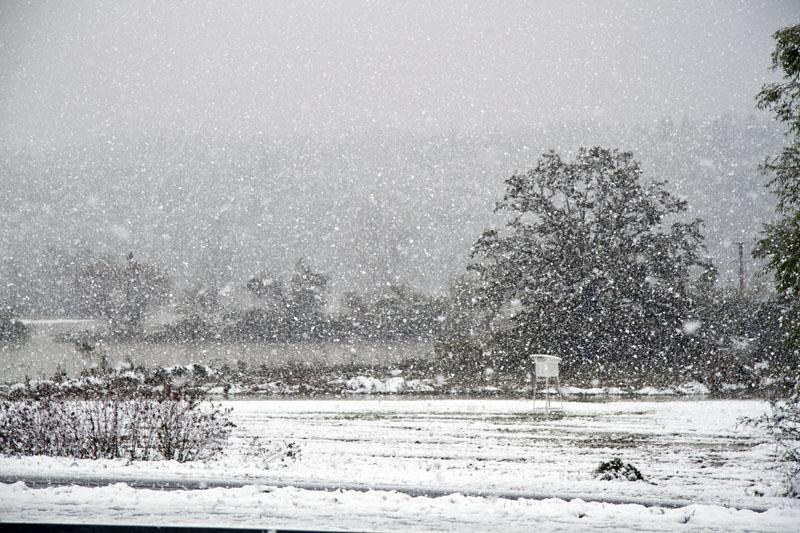 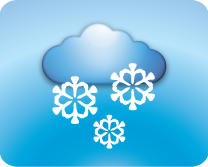 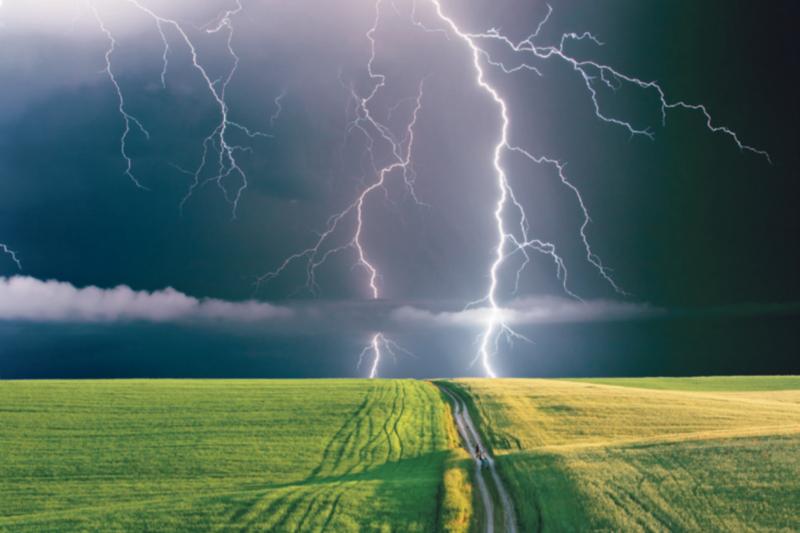 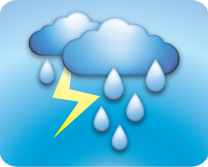 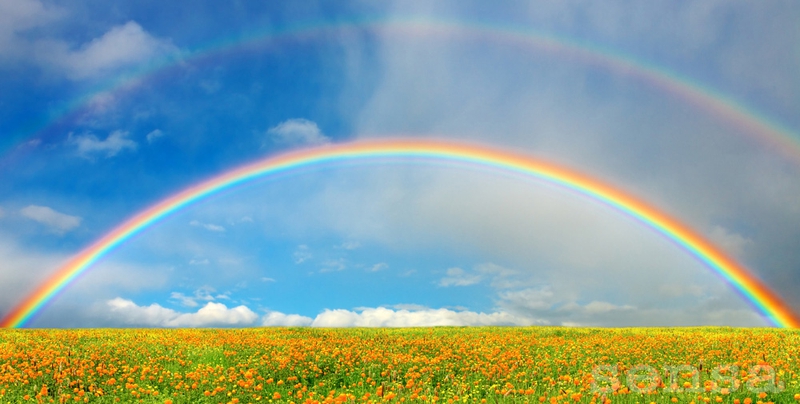 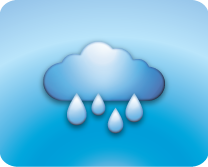 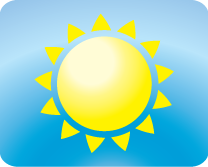 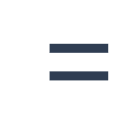 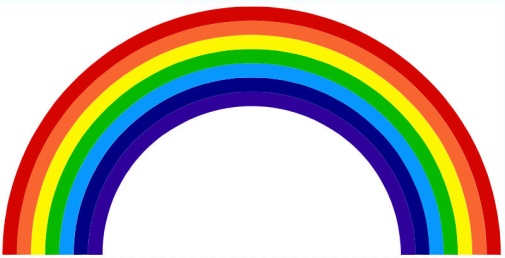 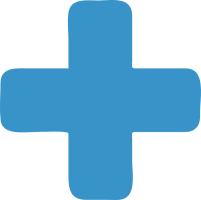 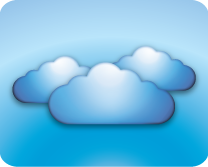 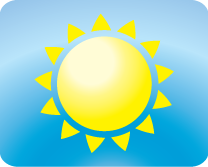 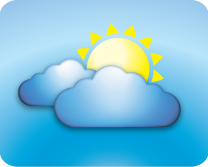 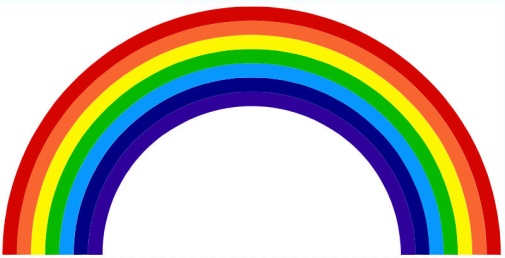 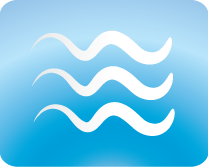 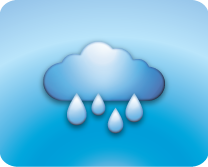 VREME
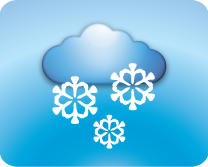 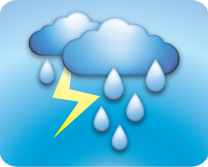 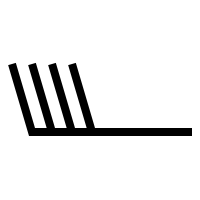